AB 5 & Independent Contractor classification issues in california
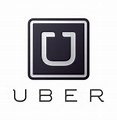 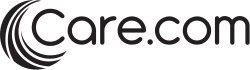 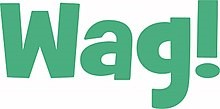 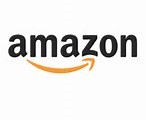 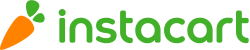 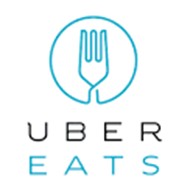 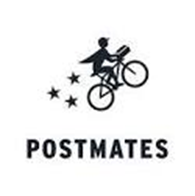 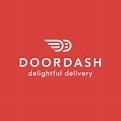 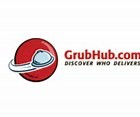 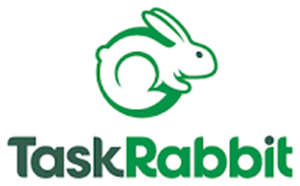 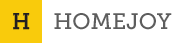 1
The Old test for independent contractor status
For about 30 years, Borello provided the operative multi-factor test for worker classification under the California Labor Code and Wage Orders.  S. G. Borello & Sons, Inc. v. Dept. of Industrial Relations (1989) 48 Cal.3d 341, 350-351, 354-355.
Principal factor:
Whether the person to whom service is rendered has the right to control the manner and means of accomplishing the result desired [Factor “A”]
Contract between parties considered, but not controlling
2
The Old test for independent contractor status
Eleven other factors weighed / balanced: 
Whether or not the work is a part of the regular business of the principal [Factor “B”]
Whether the one performing services is engaged in a distinct occupation or business [Factor “C”]
The right to discharge at will, without cause
The skill required in the particular occupation
The kind of occupation, with reference to whether, in the locality, the work is usually done under the direction of the principal or by a specialist without supervision
cont’d…
3
The Old test for independent contractor status
The worker’s opportunity for profit or loss depending on his managerial skill
Whether the principal or the worker supplies the instrumentalities, tools, and the place of work for the person doing the work
The length of time for which the services are to be performed
The degree of permanence of the working relationship
The method of payment, whether by the time or by the job
Whether or not the parties believe they are creating the relationship of employer-employee
4
Change in the law:  Dynamex
Dynamex (2018) announces ABC test requiring the engaging company to prove the answer is yes to three questions for independent contractor classification:
A.  Is the worker free from the control and direction of the hiring entity in the performance of the work, both under the contract for the performance of the work and in fact?
B.  Does the worker perform work that is outside the usual course of the hiring entity’s business?
C.  Is the worker customarily engaged in an independently established trade, occupation, or business of the same nature as the work performed for the hiring entity?
5
Dynamex Operations West, Inc. v. Superior Court (2018) 4 Cal.5th 903
Dynamex test is codified in california
Effective 1/1/2020 (L.C. § 2750.3, 3351; U.I.C. § 606.5, 621)
Dynamex’s ABC Test applies to Wage Order, Labor Code, and Unemployment Insurance claims
But . . . if any one of five exceptions apply, the Borello multifactor test applies
The California Attorney General and City Attorneys have enforcement authority
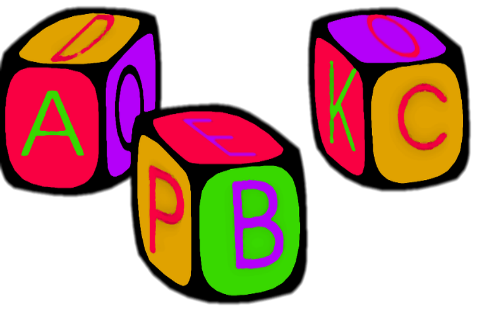 6
AB 5 – Exceptions to the ABC Test
Five exceptions where the Borello multifactor test continues to apply:
Occupational Exemptions
Professional Services Exemptions
Business-to-Business Exception
Referral Agency Exemption
Construction Industry Exemption
7
AB 5 – Exceptions to the ABC Test
Occupational Exemption:  Examples
Insurance agent licensed by the State 
Doctors, surgeons, dentists, podiatrists, psychologists, or veterinarians licensed by the State performing professional or medical services provided to or by a health care entity
Lawyers, insurance brokers, architects, engineers, private investigators, or accountants licensed by the State
Securities brokers/dealers or investment advisers and their agents and representatives that are registered with the Securities and Exchange Commission, the Financial Industry Regulatory Authority or the State of California
8
AB 5 – Exceptions to the ABC Test
Occupational Exemption: Examples
Real estate agent licensed by the State
Repossession agent licensed by the State
Motor club licensed by the State (i.e. AAA)
Cemetery or mineral/oil broker licensed by the state, paid on commission, with written contract 
“Commercial fishermen” on an “American vessel”
9
AB 5 – Exceptions to the ABC Test
Professional Services Exemption
Fourteen services covered: 
Marketing professional 
Human resources professional
IRS licensed tax professional
Graphic designer
Graphic artist
Fine artist
Freelance writer
Photographer or photojournalist
Barber or cosmetologist
Esthetician
Electrologist
Manicurist
Payment processing agent
Travel agent
10
AB 5 – Exceptions to the ABC Test
Professional service provider must meet six additional factors:
Have an established business location (may be their home);
Have a business license (7/1/20) and any required professional license;
Have the ability to negotiate rates;
Maintain the ability to set hours outside of project completion dates;
Engage in the same type of contract work with other companies or must hold themselves out to other potential customers; and
Exercise discretion and independent judgement in their work.
11
AB 5 – Exceptions to the ABC Test
Business-to-Business Exception
To qualify:
The work must be performed by a business entity formed as a sole proprietorship, partnership, LLC, LLP, or corporation (not individual worker). 
The services must be provided directly to the contracting company, as opposed to its customers, and the contract must be in writing.
The work cannot require a Contractor’s license (see construction industry exception).
cont’d…
12
AB 5 – Exceptions to the ABC Test
The contracted business must also meet nine more factors:
Be “free from the control and direction” of the contracting business;
Use its own tools, vehicles and equipment;
Be customarily engaged in an independently established trade;
Advertise and market its services;
Maintain other clients, without restrictions;
Set its own hours, consistent with the nature of the work;
Negotiate its own rates;
Have all required licenses and business tax registration; and
Maintain a business location, separate from the hiring entity.
13
AB 5 – Exceptions to the ABC Test
Referral Agency Exemption
Referral agencies include businesses that connect clients with service providers in the following areas:
graphic design; 
photography; 
tutoring; 
event planning; 
moving;
minor home repairs; 
home cleaning; 
errands; 
furniture assembly; 
animal services/dog walking/grooming
web design; 
picture hanging; 
pool cleaning; and 
yard cleanup.
14
AB 5 – Exceptions to the ABC Test
The referral agency must also meet ten more factors:
Be a business entity (not individual);
Be free from control and direction of the contracting business;
Have any required business or contractor’s license and business tax registration; 
Provide their services under their name, rather than the name of the referral agency;
Advertise and market its services;
Use its own tools, vehicles and equipment;
Be customarily engaged in an independently established trade;
Maintain other clients, without restrictions; 
Sets its own hours, and is free to accept or reject clients without penalty; and
Sets it own rates, without deduction by the referral agency.
15
AB 5 – Exceptions to the ABC Test
Construction Industry Exception
Seven contractor requirements:
Is a business entity (not individual);
Contract must be in writing;
Must have contractor’s licenses and perform work within scope o license;
Has a separate business location;
Has authority to hire or fire individuals providing services;
Responsible for defects in services provided; and
Customarily engaged in an independent business.
Note:  special rules for “construction trucking services”
16
Prop 22:  amends ab 5
Stated purpose is "[t]o protect the basic legal right of Californians to choose to work as independent contractors with rideshare and delivery network companies throughout the state," and it effectuated that purpose by providing that, "[n]otwithstanding" AB 5, "an app-based driver is an independent contractor." Cal. Bus. & Prof. Code § 7450

On August 20, 2021, in Castellanos v. State, No. RG21088725, 2021 WL 3730951, at *5 (Cal. Super. Aug. 20, 2021) an Alameda Superior Court judge ruled that Prop 22 was unconstitutional and unenforceable under California law.  The state and app-based rideshare companies have filed an appeal, which remains pending.
17